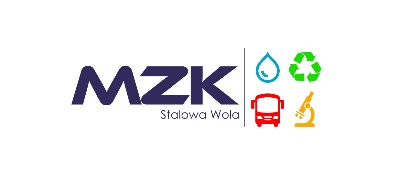 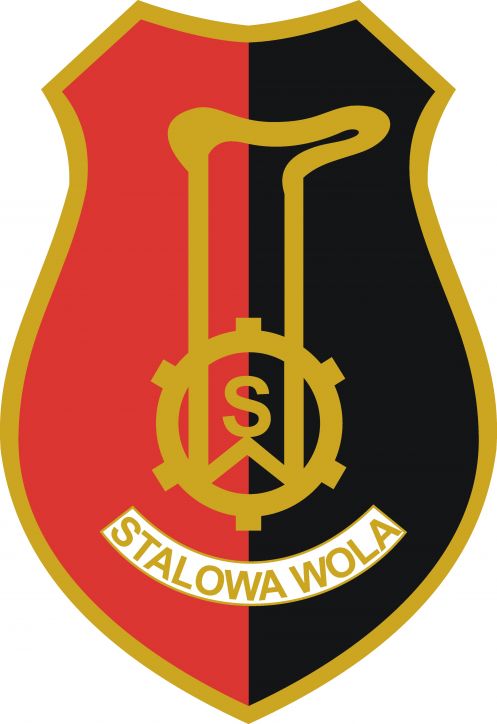 Mikroinstalacje OZE
 w Gminie Stalowa Wola
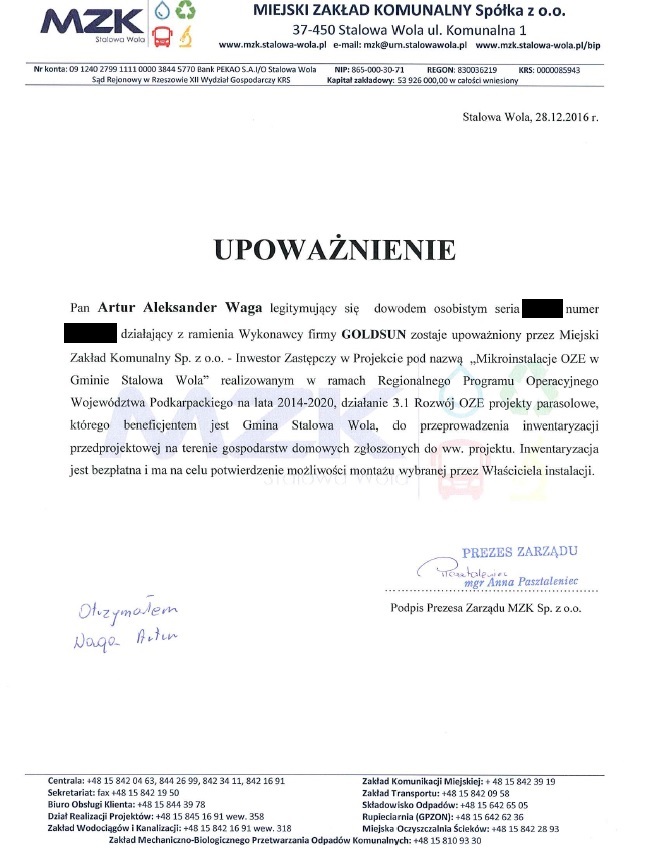 Weryfikacja Techników
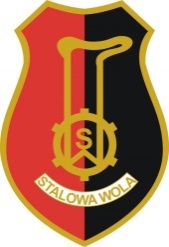 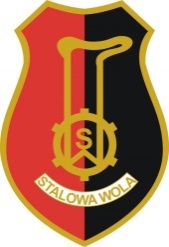 Weryfikacja Techników
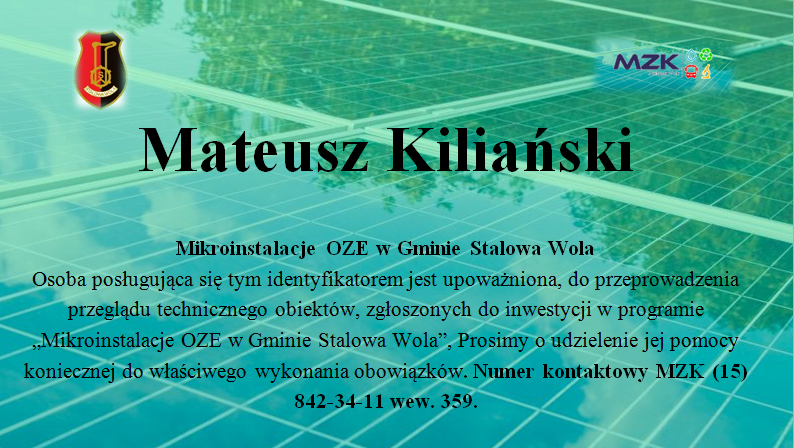 KRYTERIA MERYTORYCZNE JAKOŚCIOWE
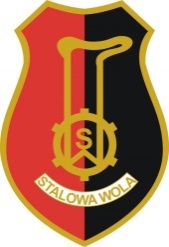 Ubóstwo Energetyczne
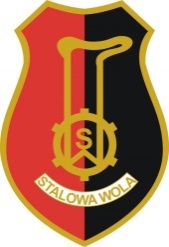 Za gospodarstwa domowe dotknięte problemem ubóstwa energetycznego uważane są te, których członkowie w dniu złożenia wniosku o objęcie projektem parasolowym posiadać będą przyznane prawo do:

dodatku mieszkaniowego i/lub energetycznego 
gospodarstwa  domowe  których  członkami  są  osoby z niepełnosprawnością,   
gospodarstwa   domowe   których   członkowie, w dniu złożenia  wniosku o objęcie  projektem  parasolowym posiadać   będą   przyznane   prawo   do   świadczenia rodzinnego 
gospodarstwa  domowe  których  członkami  są  rodziny wielodzietne   i/lub   rodziny 
      zastępcze, które otrzymują zasiłek rodzinny,
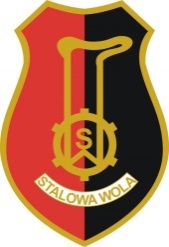 Techniczne aspekty Instalacji fotowoltaicznej.
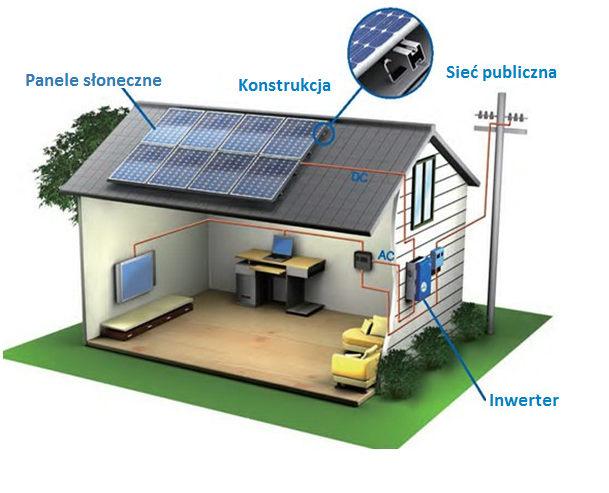 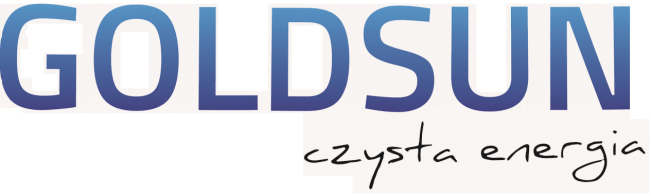 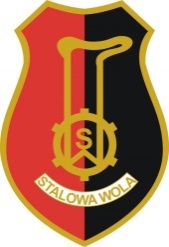 System rozliczeń z zakładem energetycznym
Bilansowanie polega na oddawaniu nadwyżki energii do sieci aby w momentach niedoboru odebrać zgromadzoną tam energię
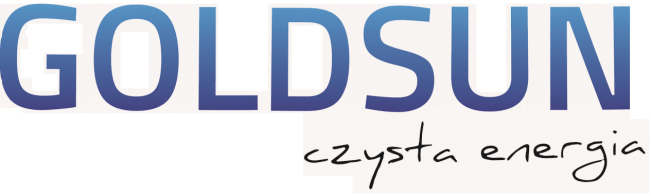 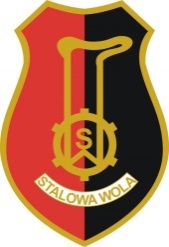 Przykładowy Polikrystaliczny panel fotowoltaiczny SV60P
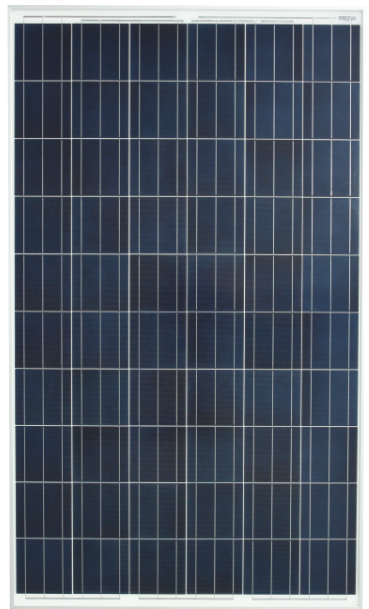 wymiar 1,7m X 1m
waga 18 kg
Zrobione są z wykrystalizowanego krzemu. Mają kolor niebieski i są przy nasłonecznieniu występującym na terenie naszego kraju  jednymi z bardziej efektywnych oraz opłacalnych. 

Gwarancja producenta:
10 lat na wady ukryte
25 lat na spadki mocy
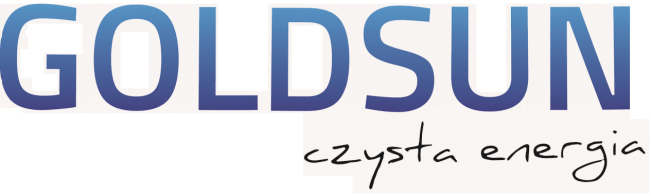 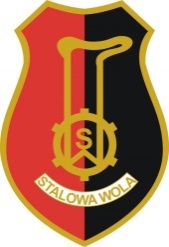 Inwerter (falownik) to podstawowa część instalacji fotowoltaicznej, która dba o dopasowywanie charakterystyki produkowanej energii do parametrów sieci publicznej. To właśnie w nim generowany przez moduły fotowoltaiczne prąd stały (DC) jest zmieniany w prąd przemienny (AC). Dodatkowo inwerter odpowiada także za zarządzanie systemem i monitorowanie jego wydajności.
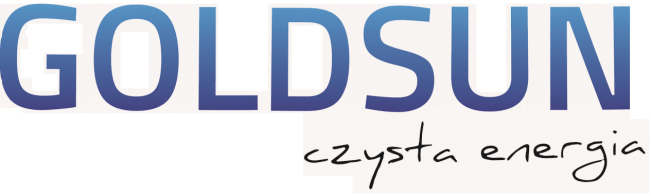 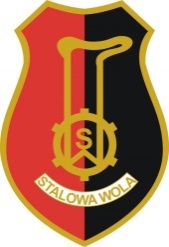 Przykładowy inwerter
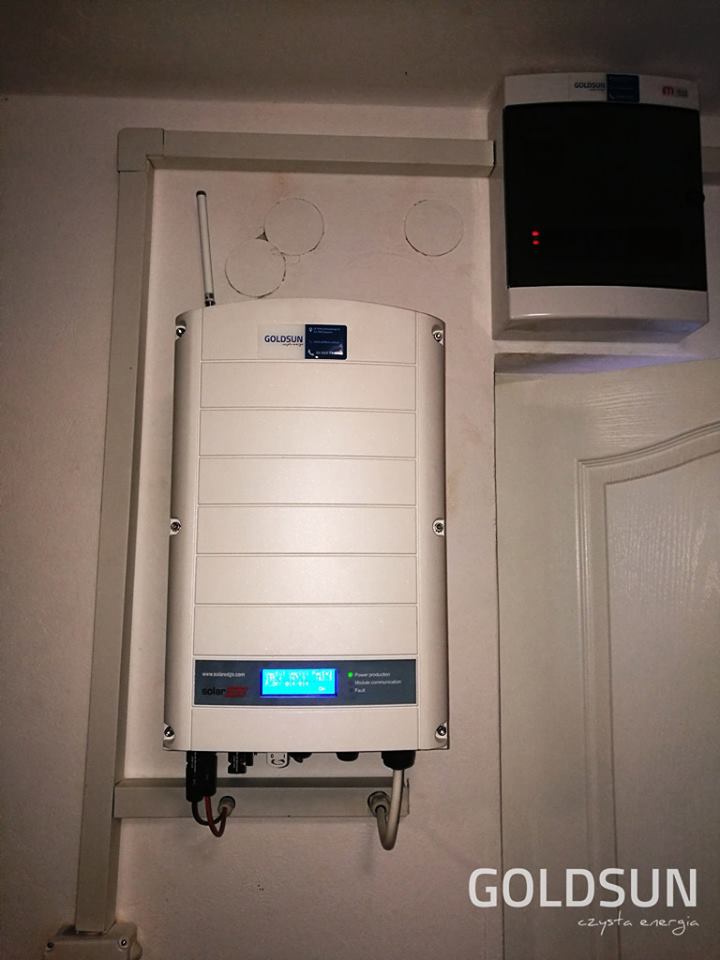 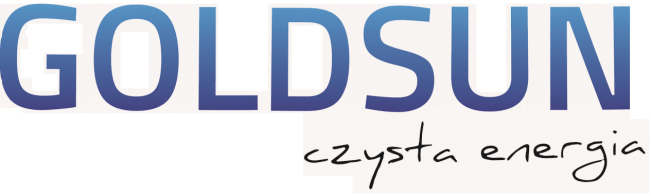 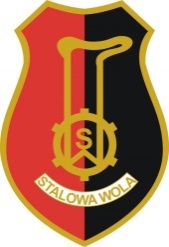 Przykładowy inwerter
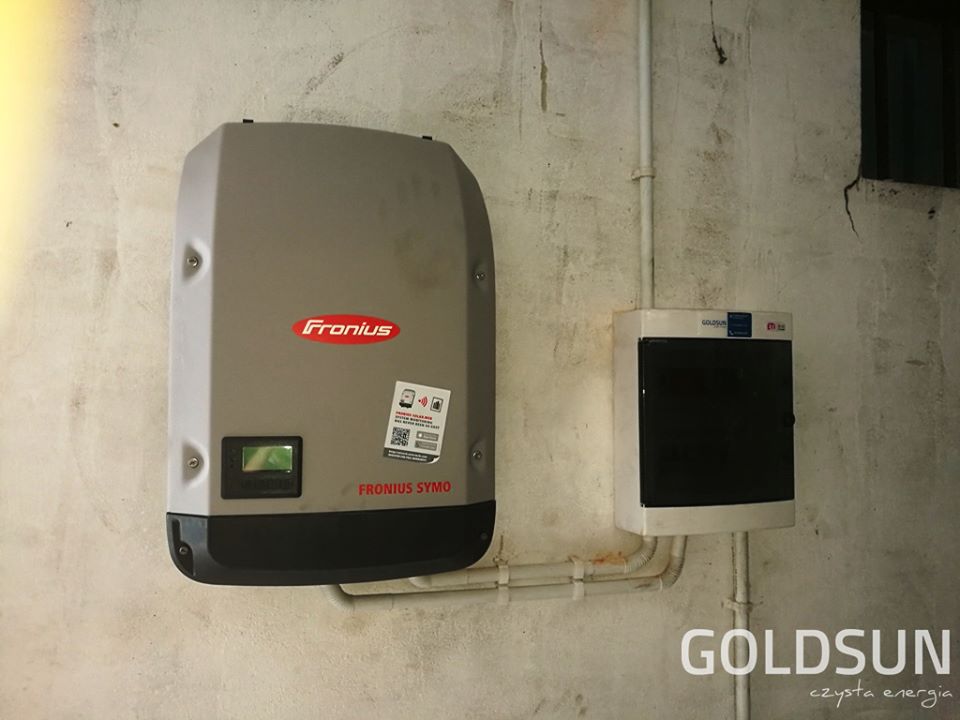 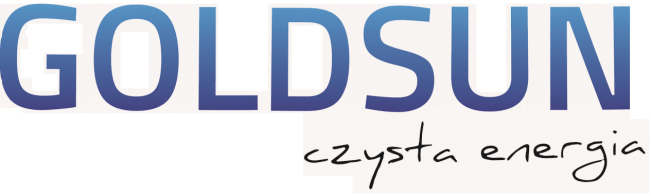 Montaż na pokryciu wykonanym z blachodachówki
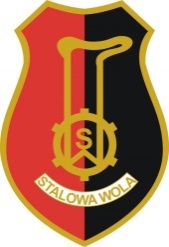 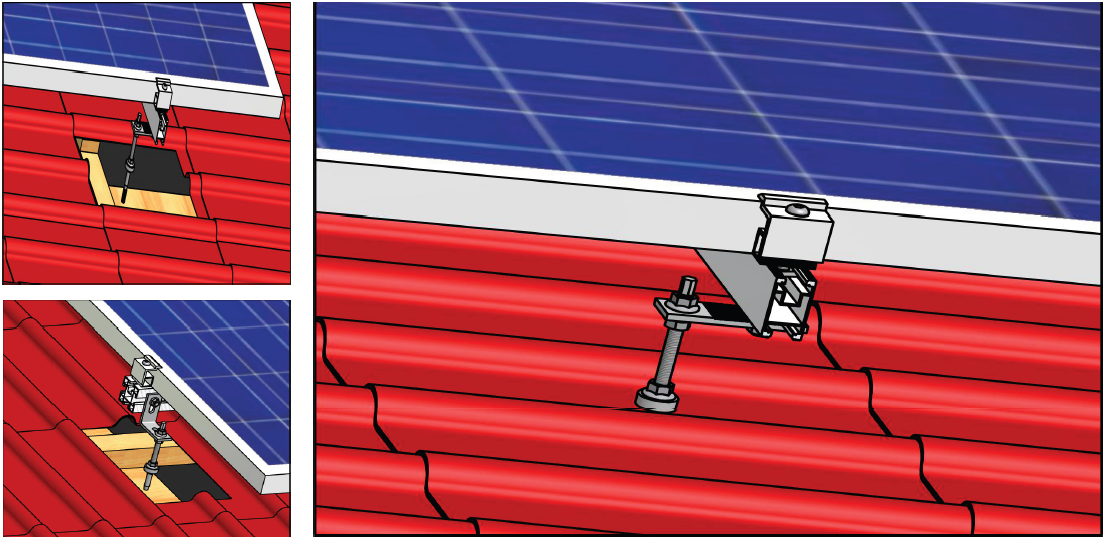 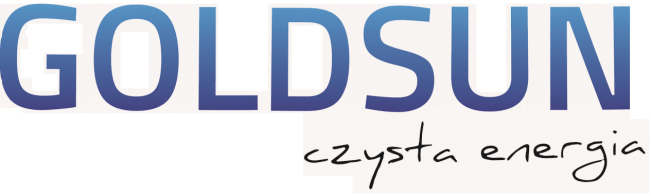 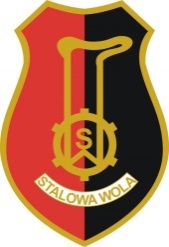 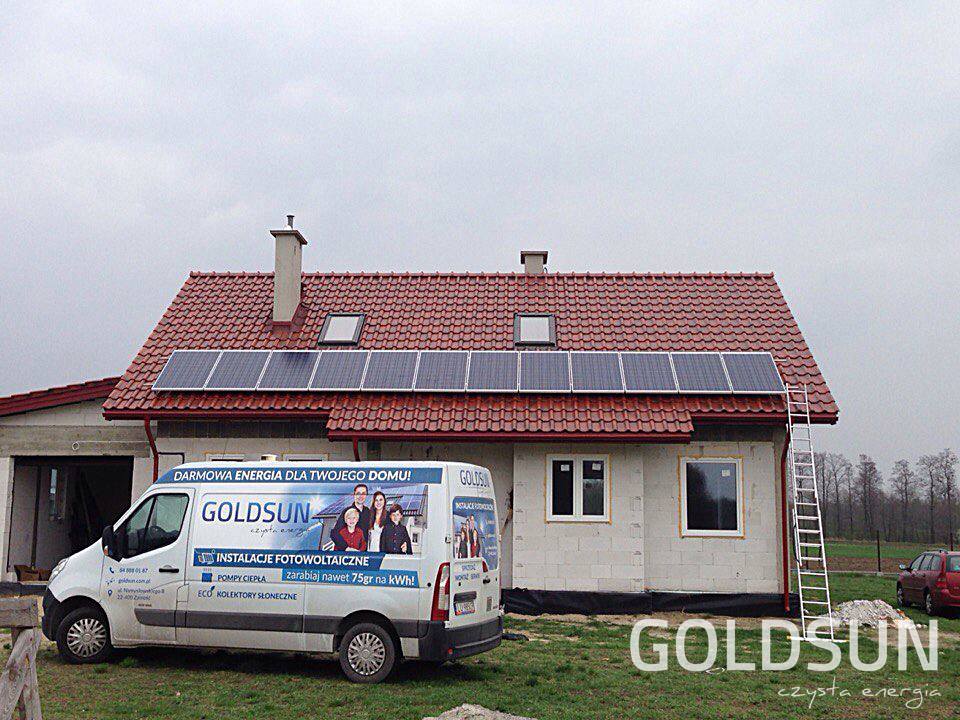 Montaż na pokryciu wykonanym z dachówki
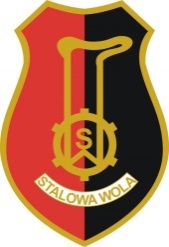 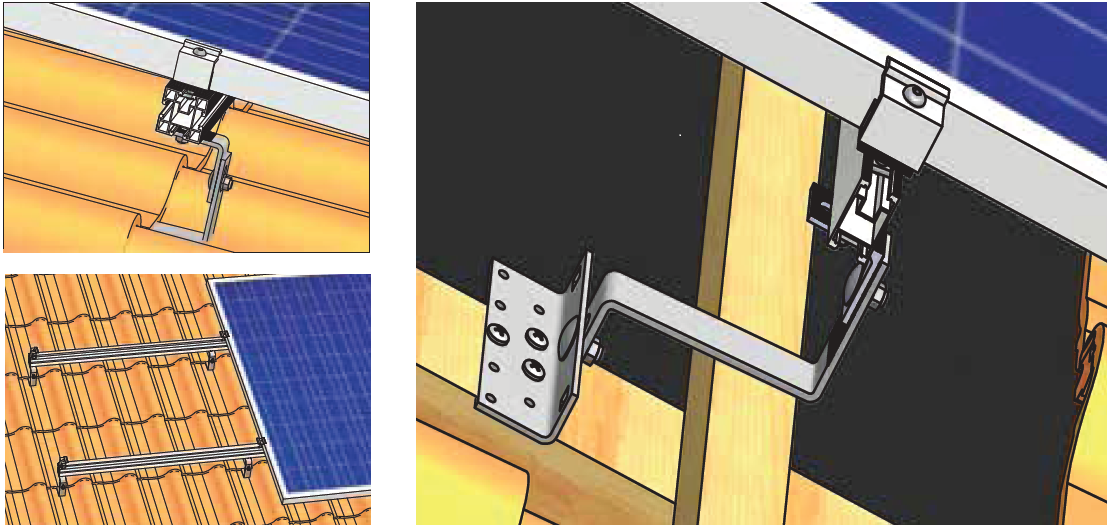 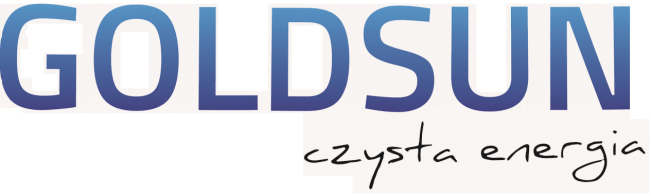 Pozostałe elementy
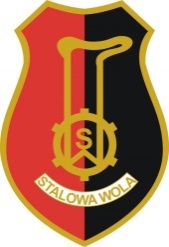 Zabezpieczenie prądu stałego
Czujnik zaniku faz
Kable solarne
Złączki wodoodporne (konektory)
Licznik dwukierunkowy
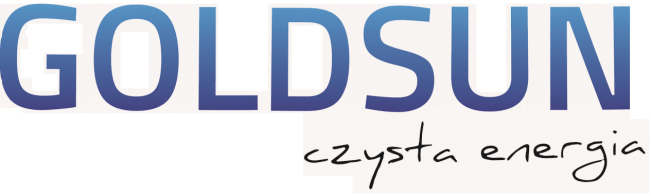 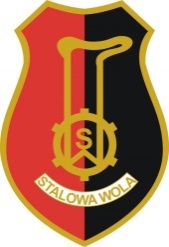 Koszt zakupu i montażu instalacji fotowoltaicznej
Koszty instalacji, koszty kwalifikowane:
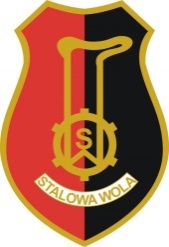 - roboty budowlane, zakup i montaż jednostek wytwarzających energię w oparciu o OZE,
- roboty przygotowawcze bezpośrednio związane z montażem jednostek wytwarzających         
  energię w oparciu o OZE,
- instalacje i urządzenia niezbędne do prawidłowego funkcjonowania danej instalacji   
  (armatura, okablowanie, urządzenia pomiarowe i sterujące wraz z oprogramowaniem, 
  urządzenia zabezpieczające),
- urządzenia i instalacje niezbędne do podłączenia jednostki wytwarzającej energię w   
  oparciu o OZE do instalacji odbiorczej (elektrycznej, ogrzewania, c.w.u.); wydatki   
  kwalifikowane nie obejmują pozostałych elementów instalacji w budynku,
- urządzenia służące do magazynowania energii wytworzonej z ww. urządzeń OZE 
  (np. zbiorniki na c.w.u., itd.),
- wydatki na elementy montażowe instalacji i urządzeń OZE – tylko w zakresie niezbędnym 
  do realizacji celów projektu,
- rozruch, regulacja instalacji, przeszkolenie odbiorców ostatecznych w zakresie obsługi   
   urządzeń OZE,
- przebudowa instalacji odgromowej kolidującej z montażem urządzeń OZE na dachu   
   budynku.
Koszty instalacji, koszty niekwalifikowane:
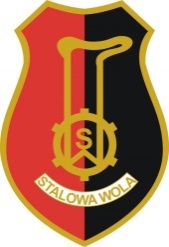 - Bieżącą eksploatację i utrzymanie obiektów i instalacji (w tym np. przeglądy techniczne i   
  koszty bieżącej obsługi instalacji, wydatki na ubezpieczenia), 
  Promocja projektu bez względu na jej formę i wartość wydatków, 
- Tzw. prace towarzyszące, które nie wpływają w bezpośredni sposób na realizację celu   
  działania, w tym roboty budowlane związane z remontem, przebudową, rozbudową, 
  nadbudową budynków i ich elementów, które nie są bezpośrednio związane z instalacją 
  OZE (np. wymiana pokrycia dachu). Niekwalifikowany jest również zakup sprzętu i 
  wyposażenia, który nie służy wyłącznie do obsługi instalacji OZE 
- Montaż urządzeń OZE na dachach pokrytych wyrobami zawierającymi azbest, 
- Liczniki energii, które należą do zakładu energetycznego, 
- Podatek VAT, 
- Zarządzanie projektem (czynności związane z wykonywaniem obowiązków beneficjenta  
   wobec IZ oraz odbiorców ostatecznych, w tym np. wydatki związane z działaniami   
   informacyjnymi, wyborem odbiorców ostatecznych, wsparciem przyłączania do sieci   
   elektroenergetycznych, bieżącą obsługą projektu, rozliczenia i monitorowanie efektów   
   projektu, itd.),
Koszty instalacji, koszty niekwalifikowane:
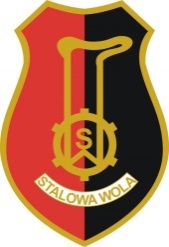 - Tzw. weryfikację techniczną, ekspertyzę stanu technicznego budynku i instalacji w związku   
  z procesem wyboru ostatecznych odbiorców, 
- Audyty energetyczne, audyty efektywności energetycznej, świadectwa efektywności   
  energetycznej, plany gospodarki niskoemisyjnej,
Finansowanie : szacunkowe koszty instalacji fotowoltaicznej
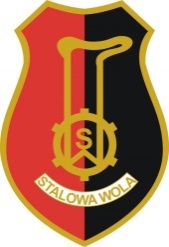